Bosetting av flyktninger i 2024
Studentutvalget 29.januar 2024
Kommunedirektørens forslag til vedtak
1. Drammen kommune bosetter inntil 250 voksne flyktninger og barn i familier, herav inntil 6 enslige mindreårige flyktninger i alderen 15-18 år i 2024. 
2. Kommunedirektøren gis fullmakt til å igangsette arbeidet med å planlegge bosetting for 2024
3. Kommunestyret ber kommunedirektøren komme tilbake i 1.tertialrapport 2024 med en vurdering av behov for investeringsmidler til kjøp av kommunale utleieboliger
Anmodning om bosetting av flyktninger fra Integrerings- og mangfoldsdirektoratet (IMDi)
Hvert år sender IMDi ut anmodning om bosetting av flyktninger til kommunene. 
IMDi ber Drammen kommune om å bosette 340 flyktninger i 2024. Dette inkluderer 12 enslige mindreårige flyktninger i alderen 15-18år. 
Om alderssammensetningen for de enslige mindreårige endrer seg, ber IMDi om at kommunen er fleksibel og bosetter også enslige mindreårige under 15år. 
Kommunen må i tillegg regne med å få fordelt enslige mindreårige med følgeperson, da disse inngår i ordinær kvote og ikke inngår i anmodningen for enslige mindreårige.
Svaret til IMDi skal inneholde følgende punkter:
Det må kome tydeleg fram av vedtaket kor mange flyktningar kommunen vedtek å busette i 2024. 
Vi oppfordrar om å fatte vedtak i tråd med talet det er oppmoda om.
Vedtaket kan ikkje inkludere familiegjenforeina eller innehalde andre reservasjonar. 
Vi ber om ei vurdering av kor mange fleire flyktningar, av desse einslege mindreårige, kommunen potensielt kan busette i 2024 om behovet aukar.
Vi ber om ei vurdering om kva som skal til for å oppretthalde høg kapasitet for busetting i kommunen

Kommunen har svarfrist til 25.februar 2024
Bosettingstall-historikk
I ny kommune lå bosettingstallet for Drammen på 85. 
Tallet ble nedjustert til 58 etter justering fra IMDi på grunn av pandemien og nesten stans i flyktningstrømmen, samt overføringsflyktninger. 
I 2022 ble det, etter anmoding fra IMDi, vedtatt å øke bosettingen av flyktninger fra 58 til 310 personer. 
I 2023 ble Drammen først anmodet fra IMDi om å bosette 360. Senere samme år, kom det ny anmodning om å øke bosetting til 430. Det ble vedtatt i 1.tertial 2023 å øke bosettingen til 400 personer i 2023. Det inkluderte 7 enslige mindreårige til bofellesskap, med mulighet for fleksibilitet i antallet hvis barn kom med nær familie. 
 
Bosetting i 2023
Innen årets slutt var det bosatt 403 flyktninger i Drammen, herav 7 enslige mindreårige i bofellesskap og 6 enslige mindreårige som er bosatt i sitt nettverk. 
293 av de bosatte er flyktninger fra Ukraina. 
I tillegg er det kommet 18 familiegjenforente som er i målgruppen for integreringstilskudd. De telles ikke med i bosettingstallet.
Behov for å styrke flere tjenesteområder sin kapasitet og kompetanse
Alle de kommunale tjenestene som bidrar til et godt integreringsarbeid er involvert for å kunne vurdere om det er tilrådelig å imøtekomme anmodningen fra IMDi.
Det vil være behov for å styrke flere tjenesteområder sin kapasitet og kompetanse ved bosetting av 250 flyktninger i 2024. Skole og helsetjenester er mest utsatt.
Kommunedirektøren er opptatt av kvalitet i tjenestene og at kommunen jobber for å få bosatte raskest mulig selvhjulpen og integrert i drammenssamfunnet.
Boligfremskaffelse
Boligfremskaffelse er den mest kritiske faktoren i bosettingsarbeidet for 2024.
De fleste nyankomne flyktninger er bosatt i kommunalt disponert utleiebolig (eid av kommunen eller fremleid av kommunen fra private aktører). Det er gitt husleiekontrakt på 3 år. 
Mange av leietakerne vil ha behov for å få forlenget sin husleiekontrakt, da de ikke har mulighet til å skaffe seg bolig på det private markedet eller å kjøpe egen bolig. Dyrtiden vi er inne i nå forsinker leietakere i kommunal utleiebolig sine sjanser til å komme videre i sin boligkarriere.
Ved bosetting av 250 flyktninger er det estimert behov for cirka 100 boliger. 
Noen av disse boligene kan dekkes innenfor den boligmassen kommunen allerede disponerer. 
Drammen eiendom kommunale foretak (DEKF) vil fortsette samarbeid med profesjonelle utleiefirma, finn.no og egne kontrakter for å fremskaffe boliger. 
Boligkapasiteten kan for eksempel økes ved bruk av investeringsmidler til kjøp av kommunale utleieboliger, bygge modulbygg og se på muligheten for ombygging av kommunale bygg til boligformål.
Det kan sette kortere lengde på husleiekontrakter i kommunalt disponerte boliger for å forsøke å øke gjennomstrømningen, i større grad ha tett oppfølgning med leietakere i kommunalt disponerte boliger og bistå leietakere inn i private leieforhold utenfor kommunens administrasjon. 

Det er usikkert hvor stor effekt tiltakene over vil ha så tidlig som i 2024.
Enslige mindreårige flyktninger
Bosetting av enslige mindreårige flyktninger
Barneverntjenesten har ansvar for mottak av nyankomne enslige mindreårige flyktninger de første årene etter ankomst. 
Faglige råd tilsier at enslige mindreårige flyktninger i alderen 15-18 år som hovedregel bør bosettes i bofellesskap. Drammen kommune har i dag ett bofellesskap med 6 plasser. Beboere i bofellesskap flytter vanligvis ut i egen leiebolig i løpet av ett års tid, og tjenesten vurderer derfor at det kan bosettes 6 nye enslige mindreårige i 2024, innenfor dagens boligtilbud. 
Ytterligere bosetting vil kreve tilgjengelig areal for ett bofellesskap til, samt oppbemanning av dette. Tjenesten anbefaler ikke dette. 
Kommunedirektøren vurderer bosetting av enslige mindreårige flyktninger under 15 år som vanskelig, og må eventuelt vurdere anmodningen på nytt i løpet 2024 om det skulle bli aktuelt. 
Erfaringsmessig ankommer mange enslige mindreårige fra Ukraina med omsorgsperson, slik at de har bolig. Bosetting av disse vil kunne skje i tillegg til de som bosettes i bofellesskapet.
Integreringstilskudd
Formålet med tilskuddet er at kommunene skal gjennomføre et planmessig og aktivt bosettings- og integreringsarbeid, slik at flyktningene kan forsørge seg selv og ta del i samfunnet.
Tilskuddet skal i hovedsak dekke de gjennomsnittlige utgiftene kommunen har til arbeidet i bosettingsåret og de fire neste årene. Kommunene får tilskudd for hver person de bosetter.
Kommuner som bosetter enslige mindreårige flyktninger mottar et ekstra tilskudd til integreringstilskuddet. Tilskuddet gjelder både for enslige mindreårige med og uten følgeperson.
Kommuner som bosetter personer med lavere funksjonsevne og/eller adferdsvansker kan søke tilskudd fra IMDi for å dekke ekstraordinære utgifter.
Økonomiske konsekvenser
I kommunedirektørens forslag til HØP 2024-2027 er det lagt til grunn bosetting av 58 flyktninger i perioden. Inntektene inngår i det samlede anslaget for integreringstilskudd og tilskudd enslige mindreårige flyktninger, og er forutsatt å finansiere basisnivået for flyktningtjenesten og andre berørte virksomheter. 
Tabellen under viser beregning av anslåtte merinntekter ved å justere bosettingen av flyktninger i 2024 fra 58 til 250 personer. Det vil gi merinntekter på cirka 39 millioner kroner i 2024. 
Basert på tjenesteproduksjon i 2022 og 2023, er det vurdert at kommunen kan levere gode tjenester til flyktninger ved bosetting av 250 personer i 2024.
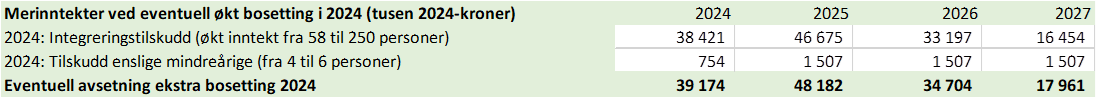